Man and worrying out of the wood
Augustė Rėklaitytė 7a klasė
Mushrooming
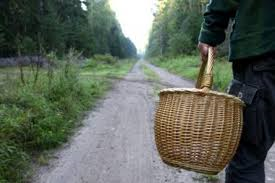 One of the ways to make a living from the forest is mushrooms...
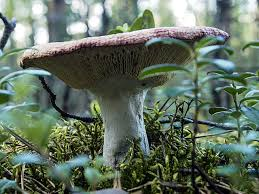 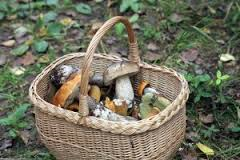 berry picking
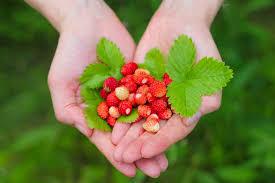 It can also be berries...
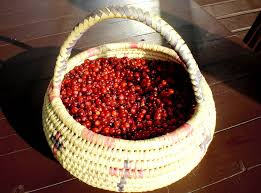 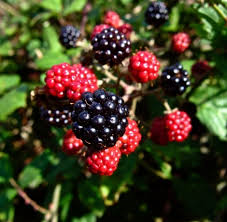 Tree cutting
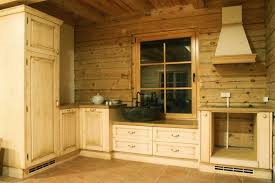 tree can be used not only for building and insulation, but may also make furniture, paper and food and working tools.
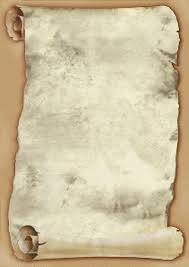 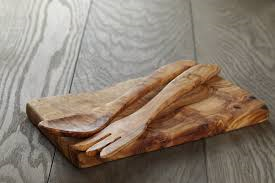 Hunting
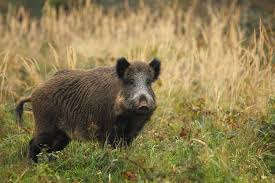 can still be hunted beast...
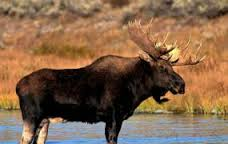 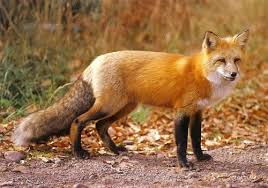 collect nuts
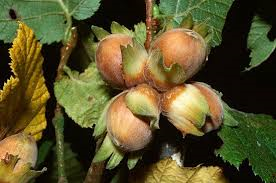 It can also be an accumulation of a lot of nuts...
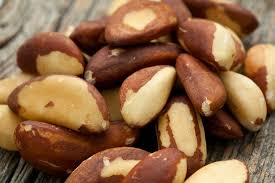 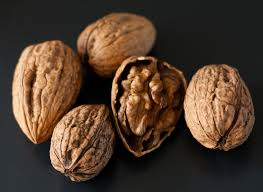 flower picking
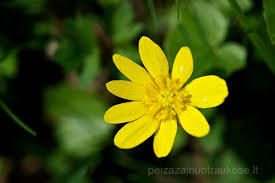 can pick forest flowers and make bouquets for sale
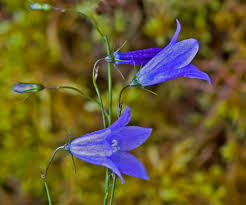 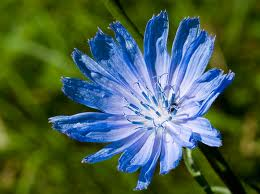 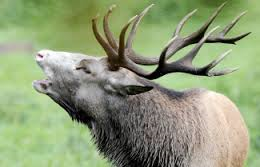 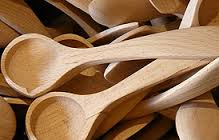 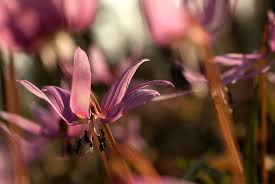 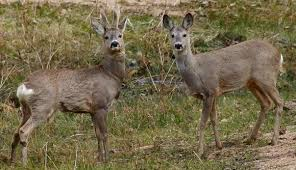 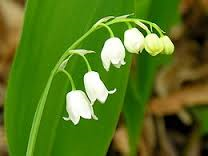 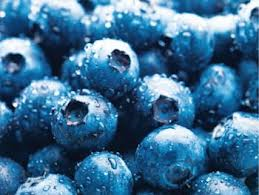 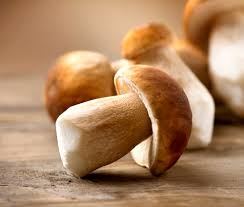 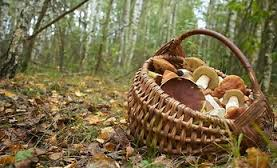 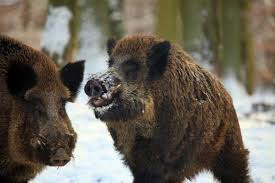 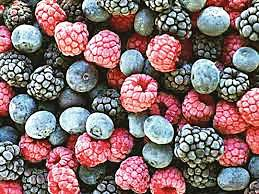 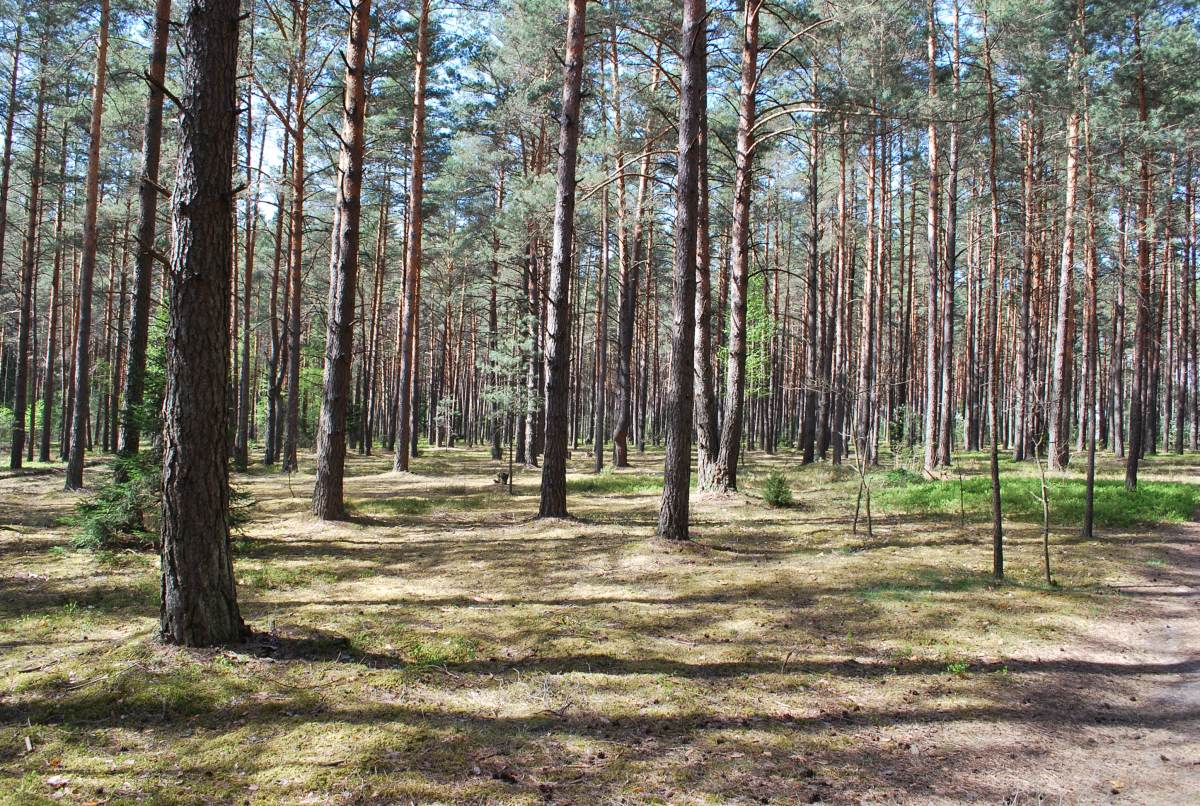 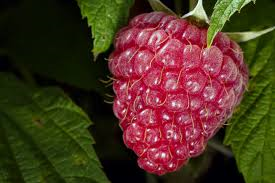 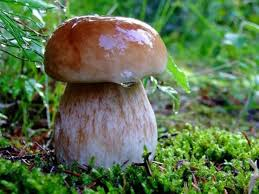 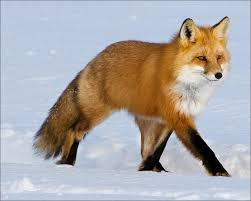 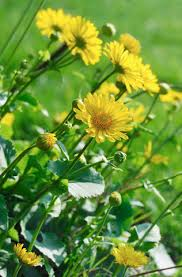 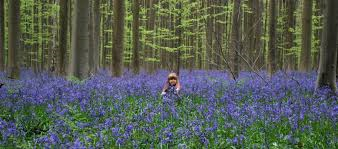 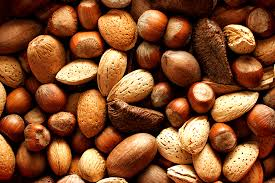 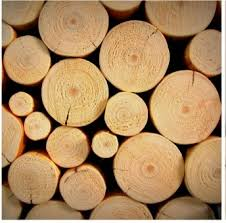 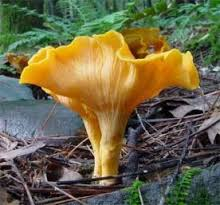 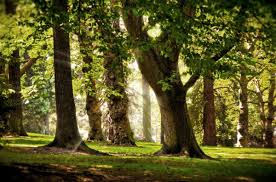 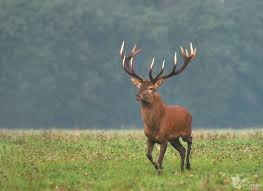 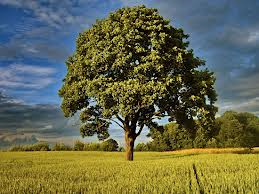 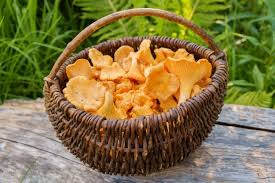 thanks for watching
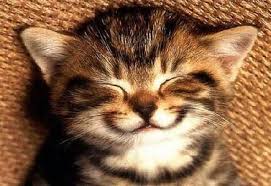